Lektion 1, grundkurs
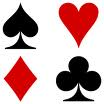 Färgerna är rangordnade
Spader	(högsta färgen)
Hjärter
Ruter
Klöver
Du måste bekänna färg.

	Det finns inget sticktvång.
Utspel mot sangkontrakt
Spela ut i din längsta färg.

Om du har två lika långa färger väljer du den starkaste färgen.
Utspel mot sangkontrakt
Sekvens
A K Q 7

K Q J 6 3
	
Q J 10 4 3	

10 9 8 6 5
Utspel mot sangkontrakt
Oäkta sekvens

A K J 7		

K Q 10 6 3	

10 9 7 6 5
Utspel mot sangkontrakt
”utspel enligt 11-regeln”
K 8 6 2		
Q J 5 4		
A Q 7 6 4

Du ”drar för en honnör”, 
spelar ut det fjärde kortet från toppen.
Utspelarens partner
Spela ett högt kort då din partner spelar ut
en hacka.
Spelföring: planera spelet!
1. Hur många stick behöver jag?
2. Hur många säkra stick har jag?
3. Hur många stick fattas?
4. I vilken färg kan jag godspela de stick som saknas?

Godspela = göra egna kort höga genom att tvinga
ut motståndarnas högre kort i färgen.
♠ A 7 5 4
				♥ K 3
				♦ Q J 6
				♣ 9 7 5 3
Utspel: ♥Q
				♠ K 6
				♥ A 8 2
				♦ K 10 9 3 2
				♣ A K 2
Godspela de stick som saknas INNAN du
spelar dina säkra stick.